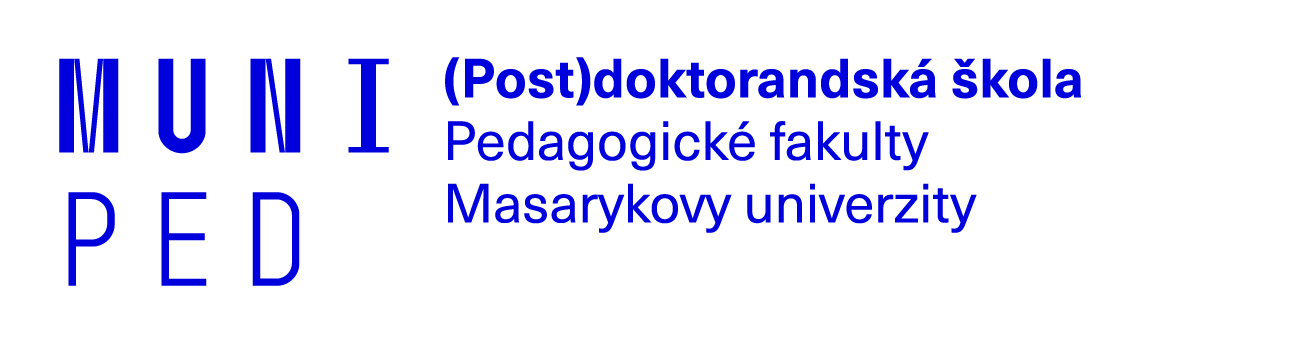 Otevření (Post)doktorandské školy na Pedagogické fakultě Masarykovy univerzity v Brně Implementace aktivit HR Award11. 2. 202113:30 – 15:30online
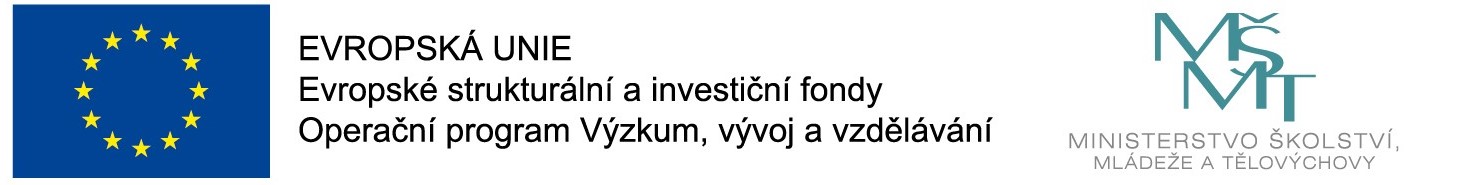 Aktivita je podpořena z operačního programu Výzkum, vývoj a vzdělávání v rámci projektu ROZVOJ LIDSKÝCH ZDROJŮ A DALŠÍCH STRATEGICKÝCH OBLASTÍ PRO PODPORU VÝZKUMU NA MU (HR4MUII) CZ.02.2.69/0.0/0.0/18_054/0014703.
Program
13:30 – 14:30
14:30 – 15:30
2
Otevření (Post)doktorandské školy, 11. 2. 2021
Informace k pořizování snímků z dnešního setkání
Z této akce budou pořízeny fotografické záznamy a videonahrávky, které mohou být zveřejněny na webových stránkách a sociálních sítích Pedagogické fakulty Masarykovy univerzity. Správcem osobních údajů je Pedagogická fakulta Masarykovy univerzity. Každý, kdo nebude souhlasit se zveřejněním fotografie nebo videozáznamu své osoby, má právo požádat správce o jejich výmaz.Pro více informací prosím využijte e-mailovou adresu: info@ped.muni.cz
PEDAGOGICKÁ FAKULTA MASARYKOVY UNIVERZITY
3
Otevření (Post)doktorandské školy, 11. 2. 2021
Doktorandská škola jako idea
Škola je dobře uspořádaná forma pedagogické podpory těm, kteří se chtějí / mají / musí něčemu (na)učit.
Škola (scholé) v původním významu znamená prázdeň a odkazuje k aktivitám provozovaným v čase ne-dělním.
Představuje protiváhu k aktivitám provozovaným ve všední dny: typicky k práci. 
Škola a neděle jsou provázány – mají vést k sebe-přesahu a mají mít ráz sváteční.
Doktorandská škola jako univerzitní společenství těch, kteří se učí, a těch, kteří je přitom podporují. 
Doktorandská škola jako „vysoké učení“ – dává šanci, že povede k sebe-přesahu a bude mít ráz sváteční.
4
Otevření (Post)doktorandské školy, 11. 2. 2021
Doktorandská škola jako koncept: Evropa
Doctoral school Alpen-Adria Universität, Rakousko; Doctoral school University of Warsaw, Polsko,…
Doctoral academy, Cardiff University, Spojené království; Vienna Doctoral Academies, Rakousko,…
Doctoral College Université de Paris, Francie; Doctoral College University of Bath, Spojené království,… 
Ceitec PhD School, MU ČR; MUNI Ph.D. Academia, ČR
Graduiertenakademie Universität Hildesheim, Německo; Graduiertenakademie Universität Heidelberg,…
Graduiertenschule Universität Hamburg,…
Doctoral Study Hub Karlova univerzita, Praha; Doctoral research hub, University of Birmingham, Spojené království 
Doktorandská škola Pedagogické fakulty Univerzity Mateja Bela v Banské Bystrici
…
5
Otevření (Post)doktorandské školy, 11. 2. 2021
Doktorandská škola jako koncept: Evropa
…dle způsobu organizace
Fakultní úroveň
Univerzitní úroveň
6
Otevření (Post)doktorandské školy, 11. 2. 2021
Doktorandská škola jako koncept: Evropa
…dle způsobu organizace
Doktorandské školy sdružené
7
Otevření (Post)doktorandské školy, 11. 2. 2021
Doktorandská škola jako koncept: Evropa
…dle způsobu organizace
Transdisciplinární
Doktorandské školy zastřešující
Interdisciplinární
Doktorandské školy sdružené
8
Otevření (Post)doktorandské školy, 11. 2. 2021
Doktorandská škola PdF MU jako koncept
…dle způsobu organizace
Cílem PDŠ PdF MU je…
…vytvoření nadoborové platformy podporující
Transdisciplinární
Interdisciplinární
…mezioborovou spolupráci
9
Otevření (Post)doktorandské školy, 11. 2. 2021
Doktorandská škola jako koncept: ČR
MŠMT: Strategický záměr ministerstva pro oblast vysokých škol na období od roku 2021 
Cíl III. Zvýšit efektivitu a kvalitu doktorského studia
Operační cíl 3.D Zlepšovat podmínky pro úspěšné studium, včetně podpory slaďování studia a rodinného života, a posilovat sociální integraci doktorandů 

→ rozvoj podpůrných služeb pro doktorandy ve formě „doctoral schools“
„Zvýšení stipendií doktorských studentů napomůže zvýšení jejich úspěšnosti ve studiu, 
ale jeho efekt bude jen omezený, pokud nebude doprovázeno dalšími opatřeními a podpůrnými službami, které posílí sociální 
a akademickou integraci doktorandů, lépe vymezí jejich postavení v rámci vysoké školy […].“ (MŠMT, 2020, s. 41)
10
Doktorandská škola jako koncept: ČR
„doctoral schools“ = centralizovaná podpora pro doktorandy na úrovni fakulty či vysoké školy.
Úloha „doctoral schools“ v ČR: 
Sociální integrace doktorandů,
posílení interdisciplinární spolupráce a vytvoření zázemí 
pro rozvoj kompetencí společných pro doktorandy napříč disciplínami, relevantních pro vzdělávací činnost a budoucí uplatnění ve výzkumném i nevýzkumném sektoru.
Oblasti podpory: 
Administrativa,
výzkumné činnosti 
kariérní služby, 
psychologická podpora, 
mentoring v osobní rovině,
…


Zdroj: MŠMT(2020). Strategický záměr ministerstva pro oblast vysokých škol na období od roku 2021, s. 41
11
Otevření (Post)doktorandské školy, 11. 2. 2021
Doktorandská škola jako koncept
…na Masarykově univerzitě
Strategický záměr MU 2021–2028
„Rozvoj konceptu doktorské školy v podobě MUNI PhD Academia formou celouniverzitních i fakultních aktivit s cílem zajišťování společných prvků studia (např. vzdělávání v přenositelných dovednostech, semináře pro sdílení poznatků, kurzy se zahraničními vědci apod.)“ (Strategický záměr MU 2021–2028, aktuální pracovní verze).
12
Otevření (Post)doktorandské školy, 11. 2. 2021
Doktorandská škola jako koncept v ČR
…na Pedagogické fakultě MU
Je součástí implementace aktivit PdF MU v návaznosti na získání prestižního ocenění HR Excellence in Research Award (HR Award),  podpořeného projektem Rozvoj lidských zdrojů a dalších strategických oblastí pro podporu výzkumu na MU (HR4MUII). 

Zavázali jsme se k přijetí a sladění svých politik v oblasti lidských zdrojů s principy Evropské charty pro výzkumné pracovníky a Kodexu chování pro přijímání výzkumných pracovníků, které vedou k posílení a zkvalitnění pracovních podmínek.
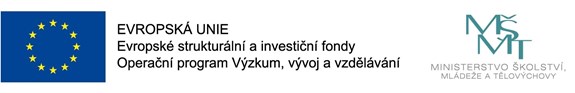 13
Otevření (Post)doktorandské školy, 11. 2. 2021
Doktorandská škola jako koncept v ČR
…na Pedagogické fakultě MU
Strategický záměr PdF MU 2021–2028
PdF MU usiluje o „rozvoj (Post)doktorandské školy PdF MU s cílem zlepšit vzájemné propojení jednotlivých doktorských programů a podporovat ustavování širší komunity doktorandů a postdoktorandů.“ (Strategický záměr Pedagogické fakulty Masarykovy univerzity na léta 2021–2028, aktuální pracovní verze)

navázání na činnosti MUNI PhD Academia
14
Otevření (Post)doktorandské školy, 11. 2. 2021
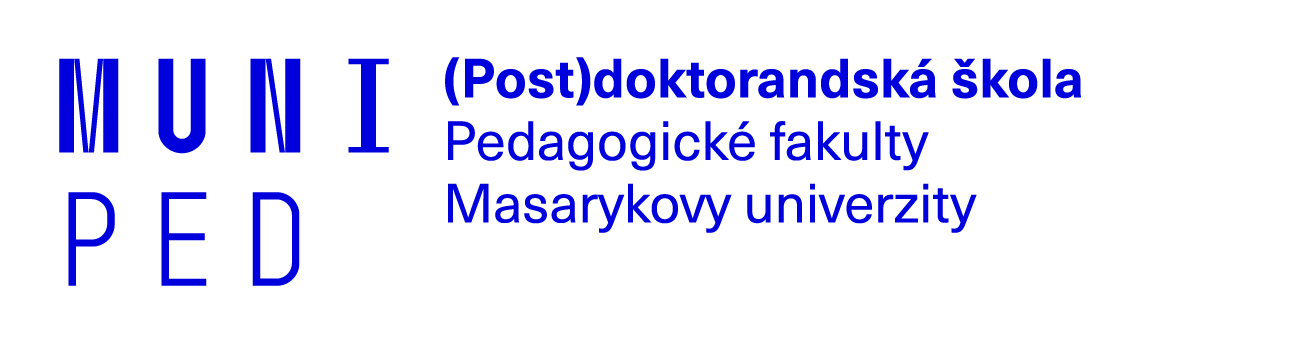 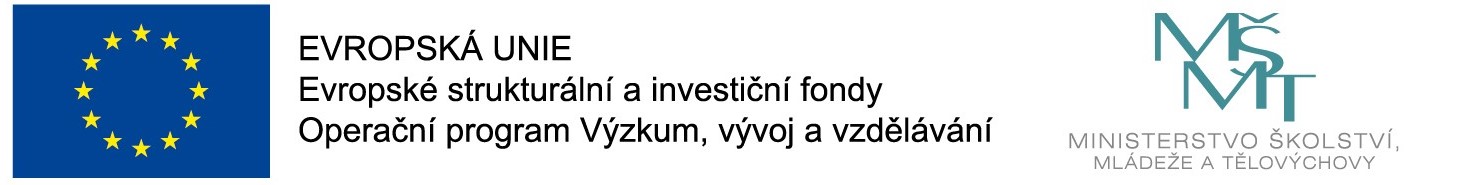 Aktivita je podpořena z operačního programu Výzkum, vývoj a vzdělávání v rámci projektu ROZVOJ LIDSKÝCH ZDROJŮ A DALŠÍCH STRATEGICKÝCH OBLASTÍ PRO PODPORU VÝZKUMU NA MU (HR4MUII) CZ.02.2.69/0.0/0.0/18_054/0014703.
(Post)doktorandská škola PdF MU: koncepce
(Post)doktorandská škola PdF MU
16
Otevření (Post)doktorandské školy, 11. 2. 2021
(Post)doktorandská škola PdF MU: koncepce
(Post)doktorandská škola PdF MU
Cílová skupina
začínající výzkumníci na PdF MU 
doktorandi
postdoktorandi 

seniorní výzkumníci

zájemci o PDŠ
17
Otevření (Post)doktorandské školy, 11. 2. 2021
(Post)doktorandská škola PdF MU: koncepce
(Post)doktorandská škola PdF MU
zvyšující se vědecké, 
pedagogické, odborné 
i osobnostní požadavky 
na začínající výzkumníky
Posílení sociální 
a akademické integrace, přirozeného síťování 
a sdílení
potřeby začínajících výzkumníků
Komplemen-tární podpora k aktivitám 
v jednotlivých doktorských studijních programech
Nadoborová podpora rozvoje odborných 
i přenositelných kompetencí
18
Otevření (Post)doktorandské školy, 11. 2. 2021
PED
Co nám bylo inspirací
Nadoborová 	fakultní doktorandská škola
Doktorandská škola Pedagogické fakulty Univerzity Mateja Bela v Banské Bystrici, Slovensko
Graduiertenschule Universität Hamburg, Fakultät der Erziehungswissenschaften, Německo
19
Otevření (Post)doktorandské školy, 11. 2. 2021
Geneze (Post)doktorandské školy PdF MU
20
Otevření (Post)doktorandské školy, 11. 2. 2021
Zjišťování potřeb začínajících výzkumníků
dílčí část fakultního šetření v rámci procesu k získání HR Excellence in Research Award

Nástroje sběru dat v 1. fázi
Dotazníkové šetření HR Award
Polostrukturované rozhovory focus groups s doktorandy zastupující jednotlivá doktorská studia a čerstvými absolventy
Individuální hloubkové rozhovory a focus group rozhovory se zkušenými řešiteli výzkumných projektů
Focus group rozhovory pracovní skupiny HR Award


Pojmenování oblastí podpory začínajícím výzkumníkům vč. návrhu akcí.
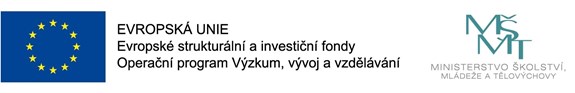 21
Otevření (Post)doktorandské školy, 11. 2. 2021
Zjištění				Navazující akce
22
Otevření (Post)doktorandské školy, 11. 2. 2021
Geneze (Post)doktorandské školy PdF MU
23
Otevření (Post)doktorandské školy, 11. 2. 2021
Aktivity (Post)doktorandské školy PdF MU
24
Otevření (Post)doktorandské školy, 11. 2. 2021
Metodologické workshopy
ca 5/semestr
Lektoři: expertní výzkumníci z ČR

Program JS 2021 (online přes MS Teams)
Výhled témat na PS 2021: 
Sebeprezentace výzkumníka
Duševní vlastnictví 
      a spoluautorství
Vztah mezi kvalitativními
      a kvantitativními strategiemi
…
Výzkumné kompetence. 
Vzájemné sdílení a síťování.
Sociální a akademická integrace.
25
doc. Kasperová
doc. Vašťatková-Poláchová, doc. Dopita
Cyklus vyžádaných přednášek „Vysoké školství v pohybu: výzvy a odezvy“
ca 4/semestr
Přednášející: významní čeští i zahraniční výzkumníci

Program JS 2021 (online MS Teams)
Výhled na PS 2021: 

Cesta učitelů k vysokoškolskému vzdělávání

: 
Akademický pracovník - výzkumník - vysokoškolský učitel
Odborný rozvoj. Internacionalizace.
Sdílení a síťování. Mentoring.
26
Celofakultní konference studentů Pedagogické fakulty MU
Prezentace disertačních výzkumů studentů z různých ročníků a doktorských studijních oborů Pedagogické fakulty MU
Diskuse se zkušenými výzkumníky

PS 2021: listopad
Podpora komunity doktorandů PdF MU.
Rozvoj prezentačních dovedností.
27
Otevření (Post)doktorandské školy, 11. 2. 2021
PhD Day PdF MU
Specifické fakultní informace ohledně doktorského studia - koncepce 
PhD studia na PdF MU, přijímací řízení, nabídka stipendií, mobilita, služby knihovny, nabídka fakultních rozvojových aktivit pro doktorandy v rámci (Post)doktorandské školy …)

Cílová skupina: stávající doktorandi a zájemci o doktorské studium 
   na PdF MU 

PS 2021: říjen/listopad 
PhD Day Masarykovy univerzity
Informační servis.
Navázání kontaktů.
28
Otevření (Post)doktorandské školy, 11. 2. 2021
Podpora v oblasti publikačních dovedností v angličtině
Blended-learningový kurz publikačních dovedností v angličtině
Poskytovatel: Akademie věd České republiky 
Cílem kurzu je provést účastníky jednotlivými fázemi publikačního procesu (výběr časopisu k publikování, postupná tvorba odborného textu vztahující se k vlastnímu výzkumu účastníků vč. přípravy prezentace navázané na připravovaný odborný text.)
Účastníci se naučí, jak dobře formulovat své úvahy a seznámí se s rétorickými schématy
   a základními stylistickými principy angloamerické kultury psaní odborných textů.

Podpora služeb zahrnujících proofreading a language editing
připravuje se
Podpora vědecké a tvůrčí činnosti.
Rozvoj řečové dovednosti v cizím jazyce.
29
Otevření (Post)doktorandské školy, 11. 2. 2021
Informační servis
Zprostředkování 
pozvánek na konference 
příležitostí k publikování 
vzdělávacích aktivit 
pracovních příležitostí 
možností ke spolupráci na výzkumu v roli respondentů spolupracovníků či uživatelů výzkumných poznatků

Informační nástroje:
hromadné e-maily
web (Post)doktorandské školy 
facebook
Podpora povědomí a informovanosti o dění v (širší) komunitě.
30
Otevření (Post)doktorandské školy, 11. 2. 2021
Web (Post)doktorandské školy PdF MU
www.ped.muni.cz/postdokskola

Informační podpora především začínajícím výzkumníkům na PdF MU při hledání komplementární podpory k jejich doktorskému studiu či příležitostí vlastního profesního rozvoje v rámci (Post)doktorandské školy PdF MU.

Součást webu doktorského studia

Neustále se rozvíjející prostor
31
Otevření (Post)doktorandské školy, 11. 2. 2021
Facebook – veřejná stránka
www.facebook.com/postdokskola
Facebook – skupina pro začínající výzkumníky na PdF MU
www.facebook.com/groups/534986004068205
32
Otevření (Post)doktorandské školy, 11. 2. 2021
Výhled na další rozvoj (Post)doktorandské školy PdF MU
Podpora rozvíjení přenositelných dovedností
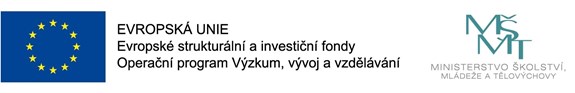 33
Otevření (Post)doktorandské školy, 11. 2. 2021
Děkujeme za pozornost.
(Post)doktorandská škola PdF MUprof. PhDr. Mgr. Tomáš Janík, Ph.D.tjanik@ped.muni.czMgr. Jana Veličková velickova@ped.muni.cz
34
Otevření (Post)doktorandské školy, 11. 2. 2021
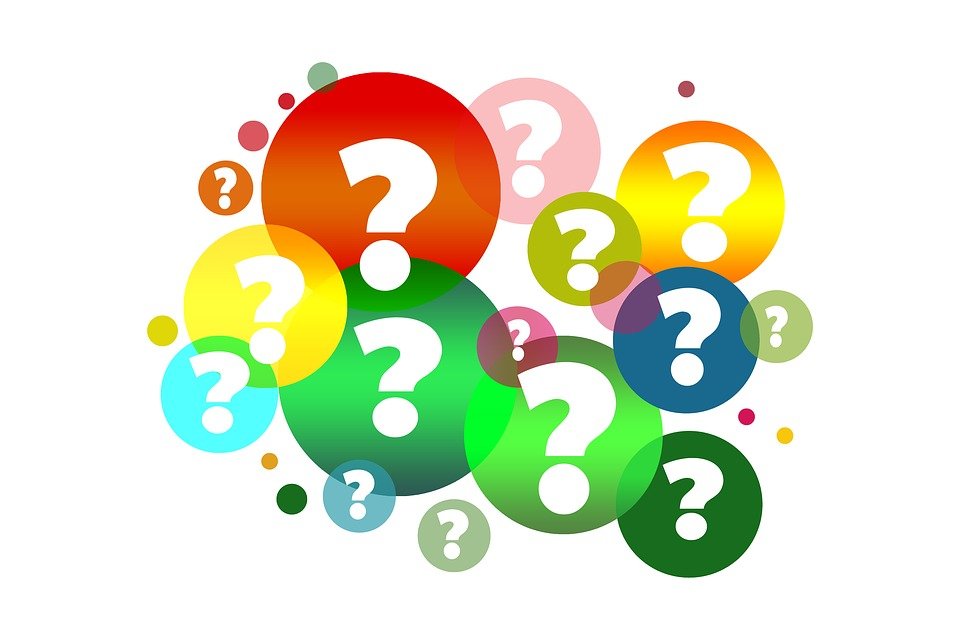 35
Otevření (Post)doktorandské školy, 11. 2. 2021